LA PARTES DEL SALON
Andrés Camilo Veléz Racine
9º2
VENTANA
HELLO
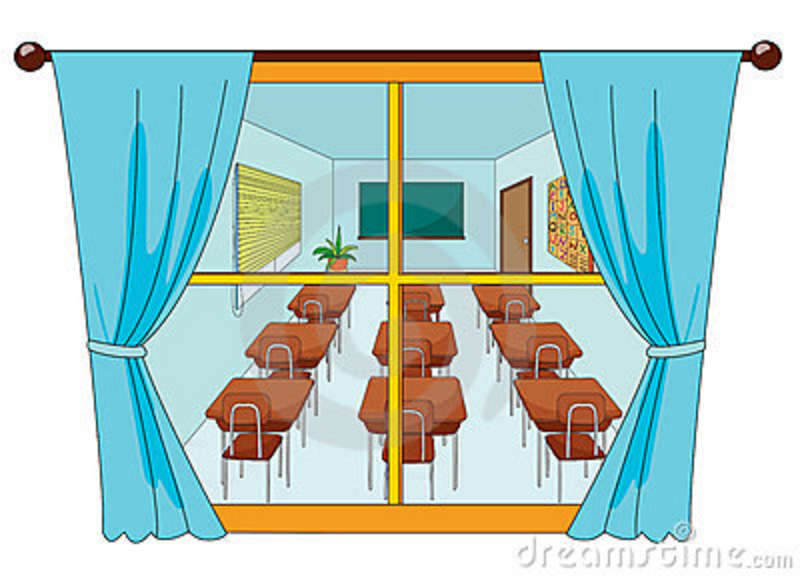 WINDOW
COUSIN
MUY BIEN!
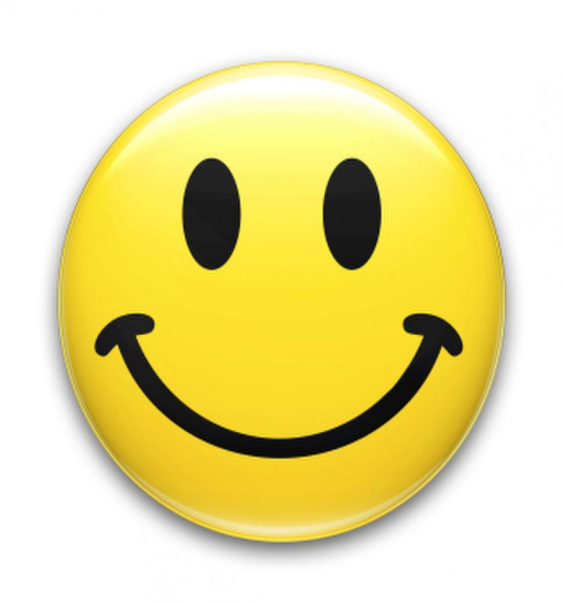 1
6
2
7
3
8
4
9
5
10
SIGUIENTE
FALLASTE
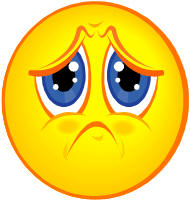 ANTERIOR
PUERTA
BROTHER
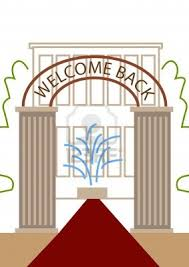 UNCLE
DOOR
MUY BIEN!
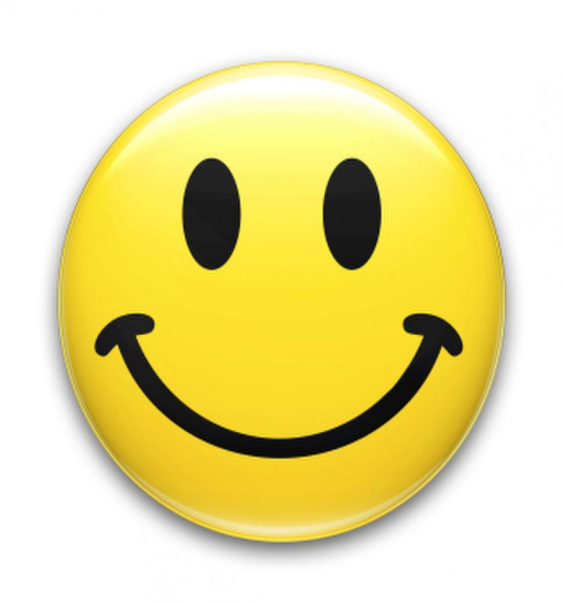 1
6
2
7
3
8
4
9
5
10
SIGUIENTE
FALLASTE
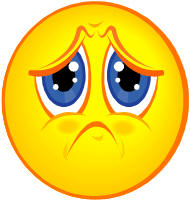 ANTERIOR
PUPITRE
GRANDMOTHER
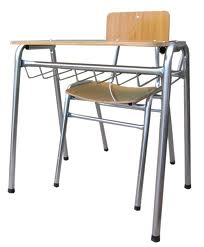 MOTHER
DESK
MUY BIEN!
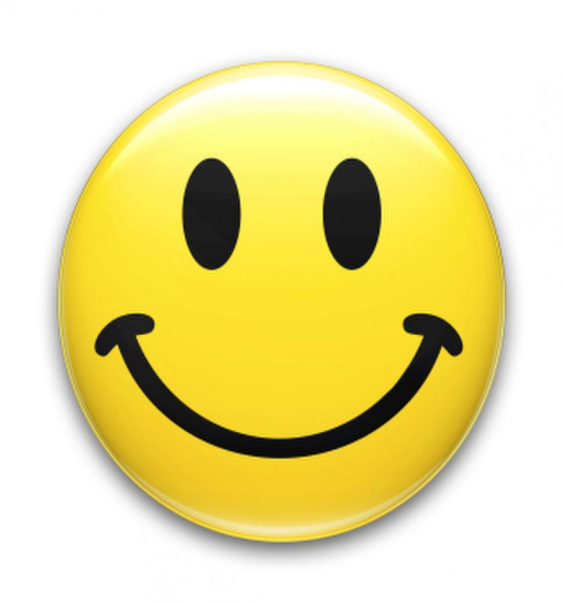 1
6
2
7
3
8
4
9
5
10
SIGUIENTE
FALLASTE
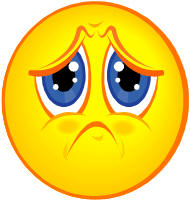 ANTERIOR
TABLERO
BOARD
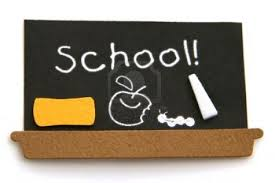 GRANDFATHER
UNCLE
MUY BIEN!
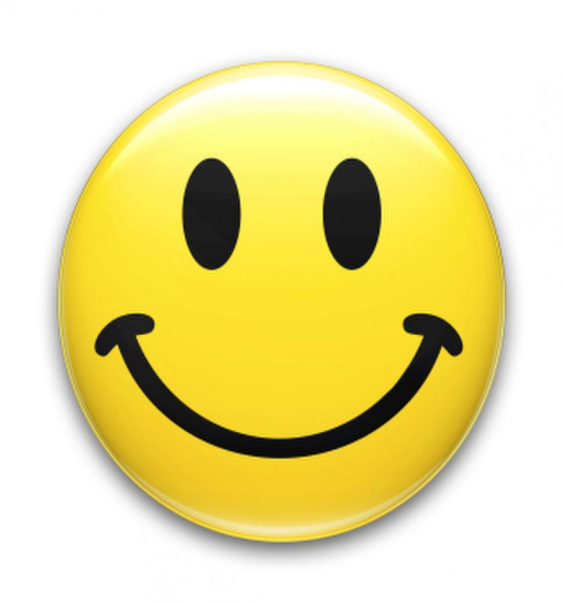 1
6
2
7
3
8
4
9
5
10
SIGUIENTE
FALLASTE
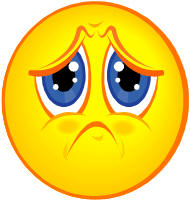 ANTERIOR
BORRADOR
COUSIN
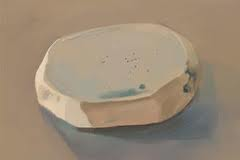 DRAFT
SISTER
MUY BIEN!
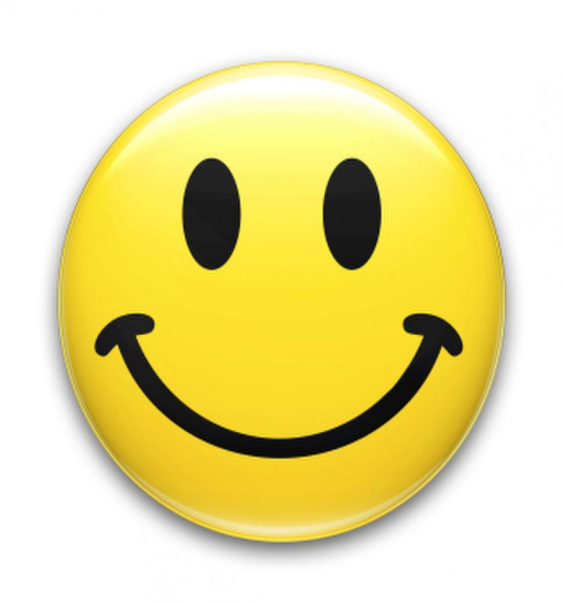 1
6
2
7
3
8
4
9
5
10
SIGUIENTE
FALLASTE
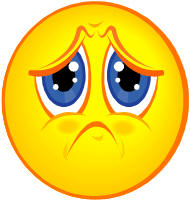 ANTERIOR
LIBRO
FATHER
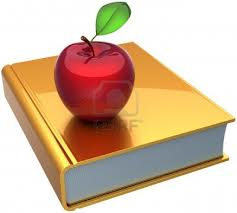 BROTHER
BOOK
MUY BIEN!
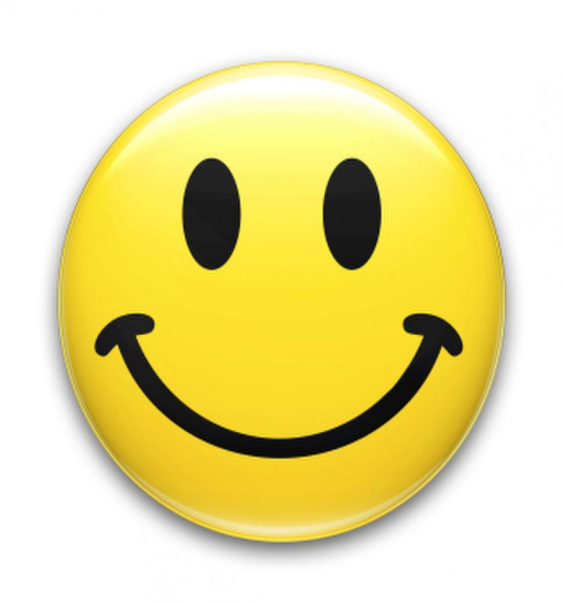 1
6
2
7
3
8
4
9
5
10
SIGUIENTE
FALLASTE
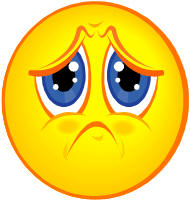 ANTERIOR
LAPÍZ
FATHER
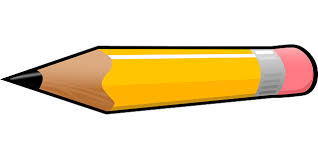 SISTER
PENCIL
MUY BIEN!
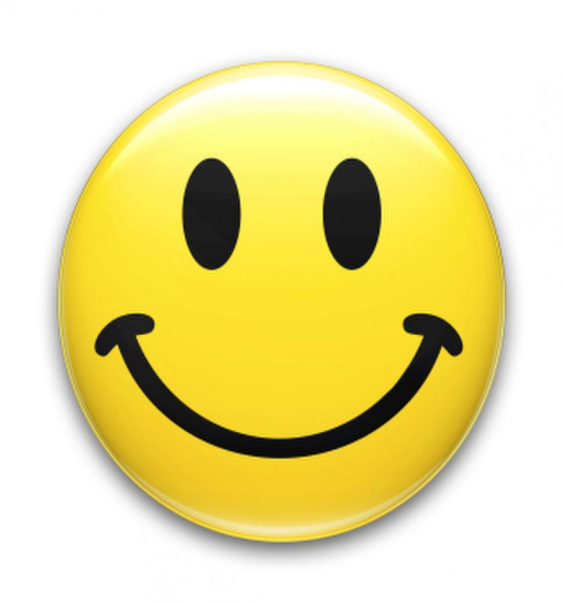 1
6
2
7
3
8
4
9
5
10
SIGUIENTE
FALLASTE
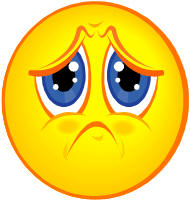 ANTERIOR
SILLA
BROTHER
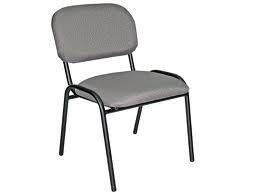 CHAIR
COUSIN
MUY BIEN!
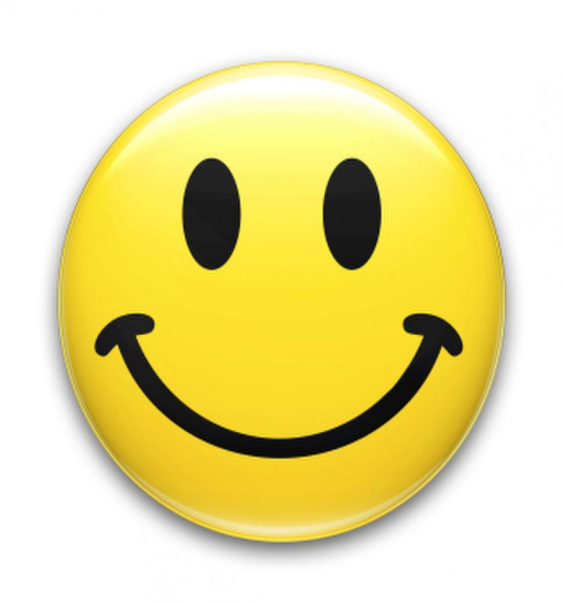 1
6
2
7
3
8
4
9
5
10
SIGUIENTE
FALLASTE
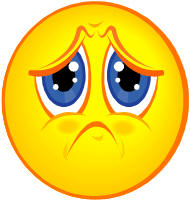 ANTERIOR
TRAPERA
BROTHER
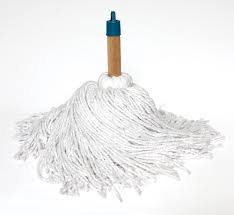 MOP
GRANDFATHER
MUY BIEN!
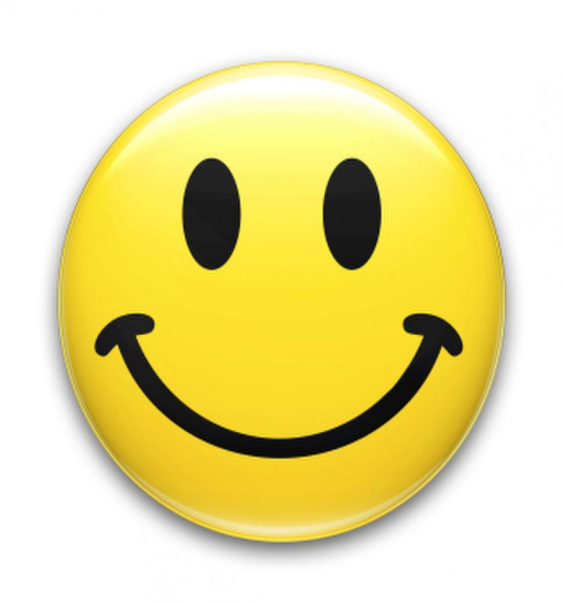 1
6
2
7
3
8
4
9
5
10
SIGUIENTE
FALLASTE
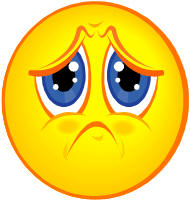 ANTERIOR
CUADERNO
SISTER
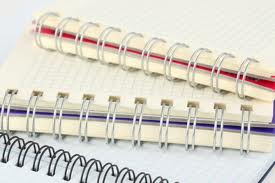 NOTEBOOK
GRANDMOTHER
MUY BIEN!
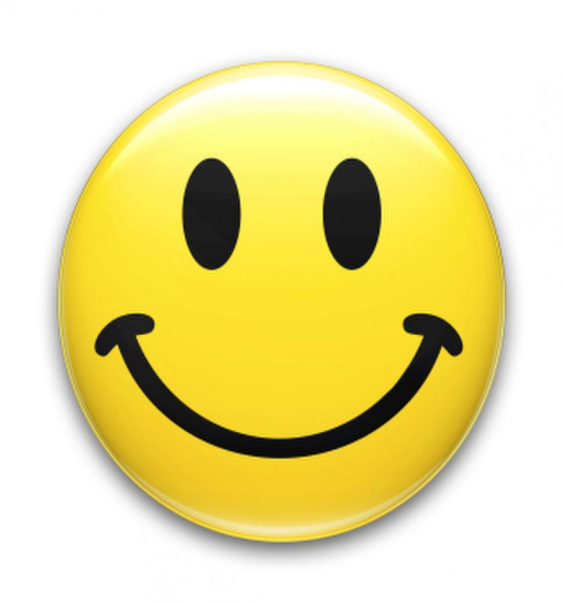 1
6
2
7
3
8
4
9
5
10
FALLASTE
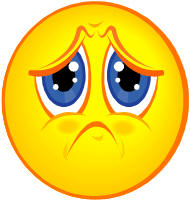 ANTERIOR